5
Operator Visualization
Wonderware MES 4.0 - Operations
Module 5:
Operator Visualization
Contents
Section 1:	MES Operator Client
Lab 14 –	Manually Tracking Work Orders
Section 2:	MES .NET Controls
Lab 15 –	Using Wonderware MES .NET Controls
Invensys proprietary & confidential
© Invensys 2013
Lab 14Manually Tracking Work Orders
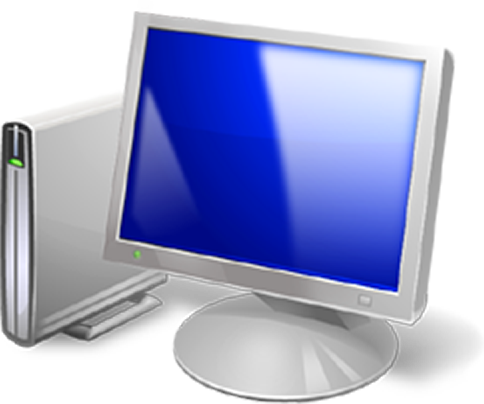 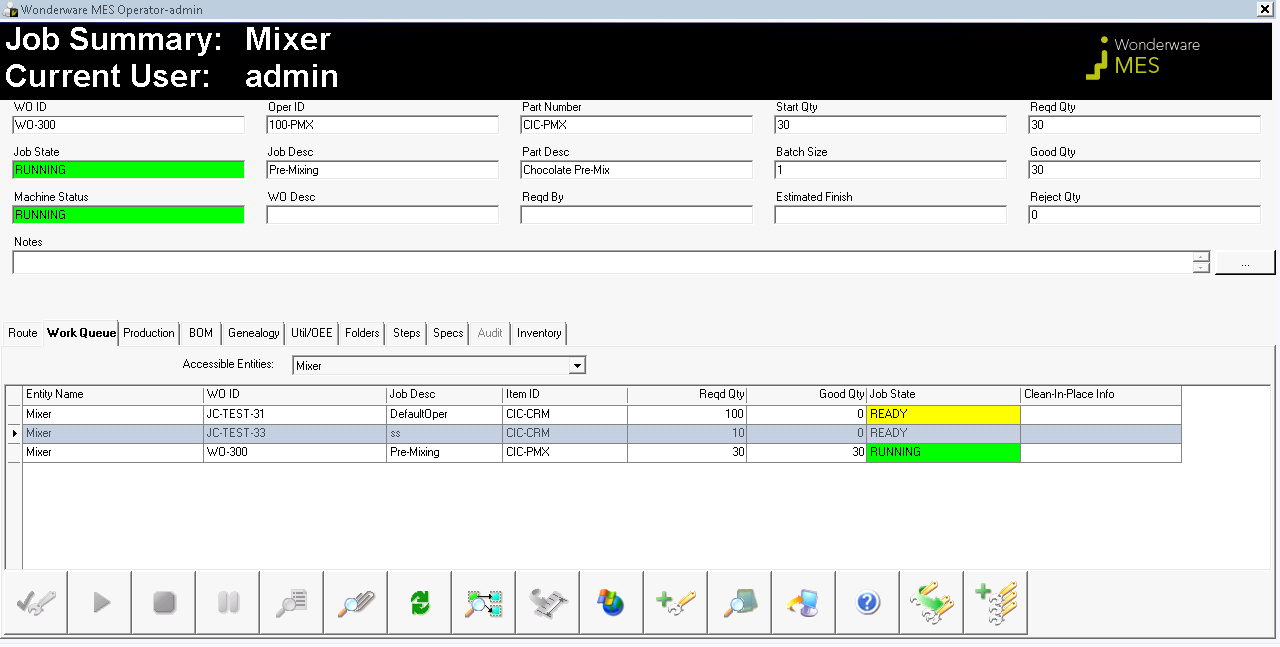 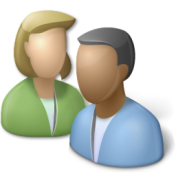 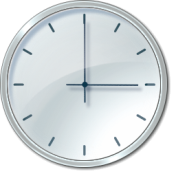 40 min
Invensys proprietary & confidential
© Invensys 2013
.NET Controls
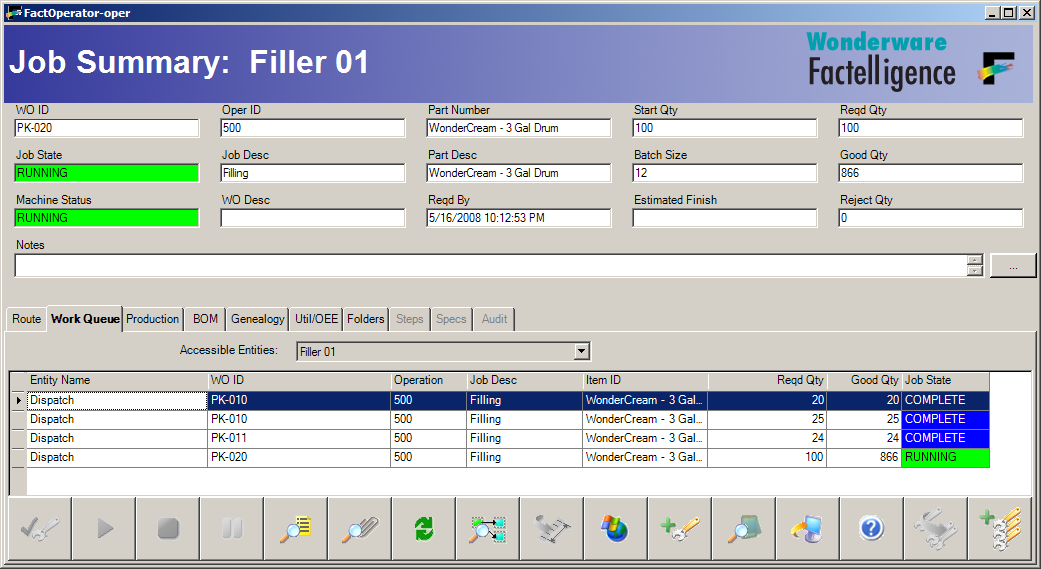 Invensys proprietary & confidential
© Invensys 2013
Linking the Button Bar Control
Control C1
C1.ButtonBarName = B1
Button Bar B1
B1.ControlInCharge = C1
B1.ShowAllControlsButton = False
Invensys proprietary & confidential
© Invensys 2013
Linking the Button Bar Control
Control C1
Control C2
C1.ButtonBarName = B1
C2.ButtonBarName = B1
Button Bar B1
B1.ShowAllControlsButton = True
Invensys proprietary & confidential
© Invensys 2013
Lab 15Using Wonderware MES .NET Controls
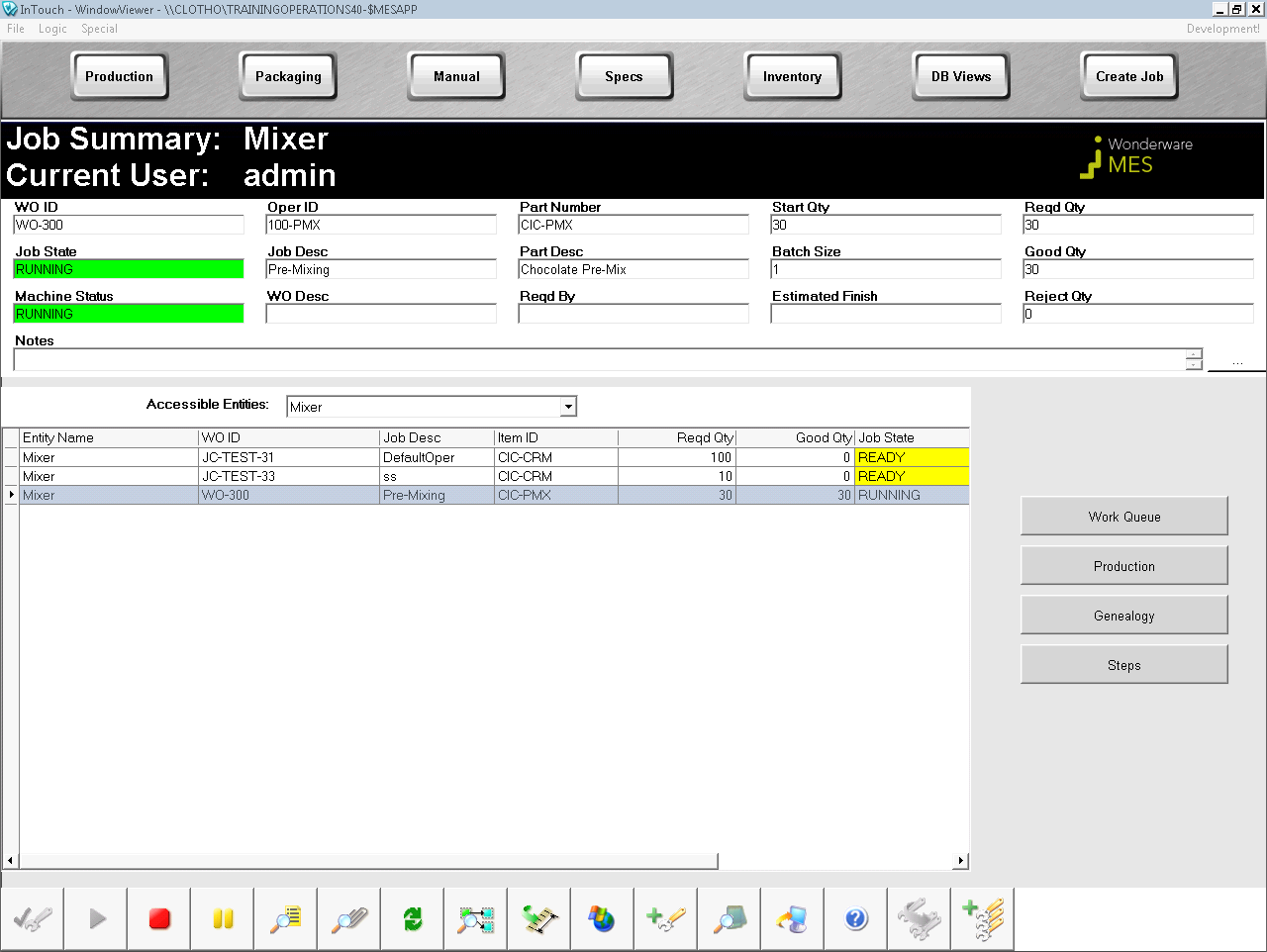 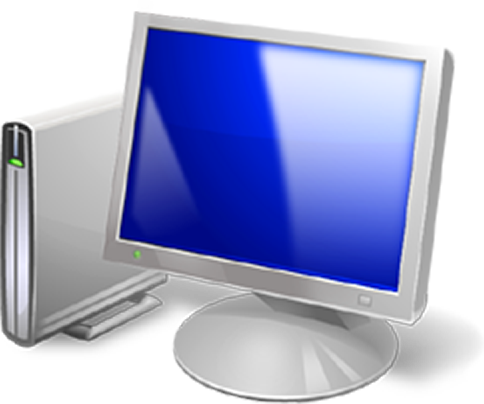 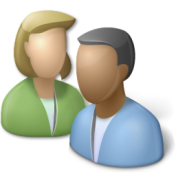 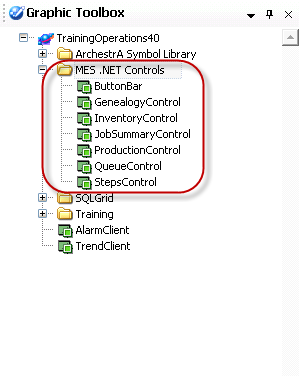 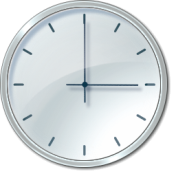 60 min
Invensys proprietary & confidential
© Invensys 2013